La méiose
Reproduction sexuée
Reproduction nécessitant                    .
                            et dont les membres de la progéniture sont                                                les uns des autres, ainsi que de leurs parents et des autres membres de l’espèce.
Ex : Je suis physiquement différent de tous les autres élèves de cette classe
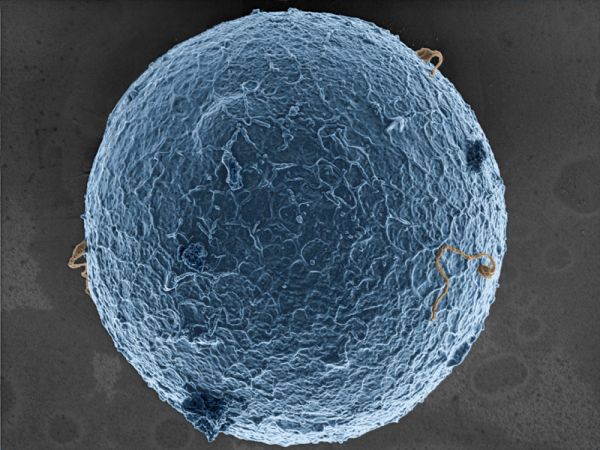 La                                     .
héréditaires au sein d’une espèce qui apportent à plusieurs organismes un                          pour sa                .
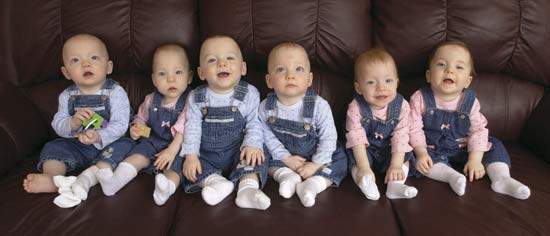 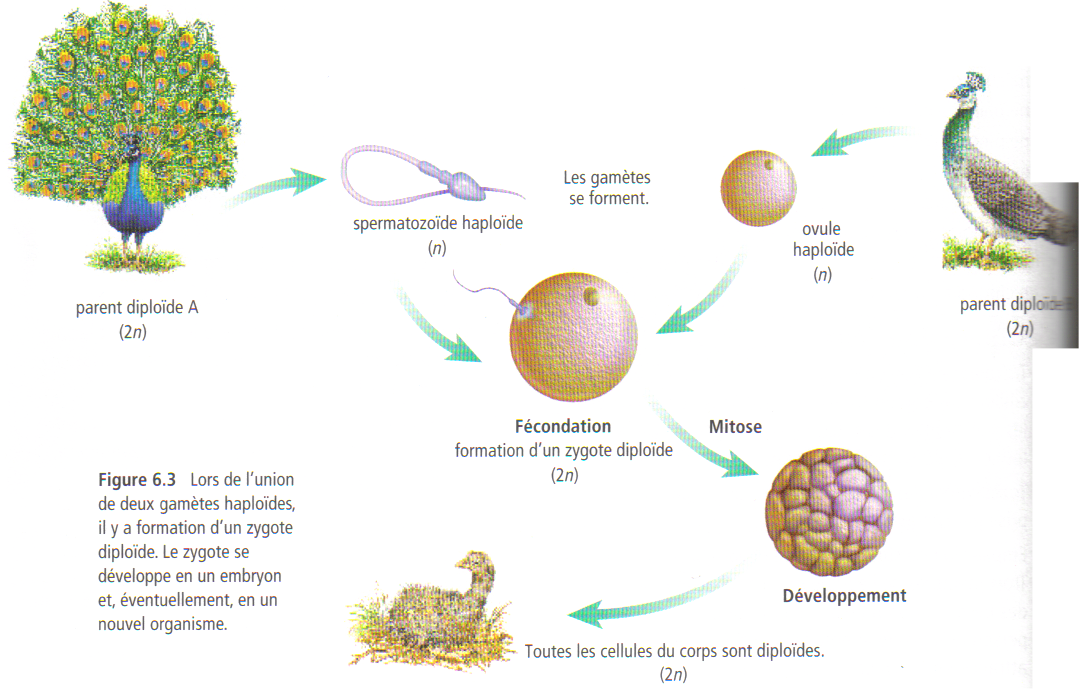 Le nombre                   , n
Chaque ensemble de chromosomes
héréditaires, soit la                 du nombre
                          .
Les êtres humains héritent d’un ensemble 
de          chromosomes de leur mère (chez l’                  ) et d’un ensemble de          chromosomes de leur père (chez les                             ).
Le nombre                         , 2n
ensembles de chromosomes (2n)
Les                                                humaines sont aussi appelées des                                                      .
Le nombre diploïde d’une cellule humaine est          .
(2 x 23)
Les gamètes
spécialisées pour la 
                              .
Chez les animaux, les mâles (♂) possèdent les 
                              et les femelles (♀) possèdent les                 .
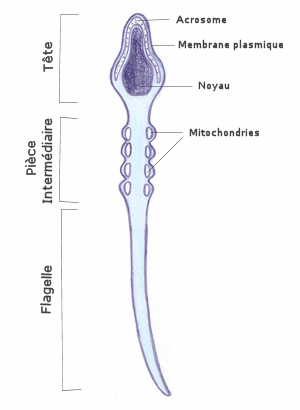 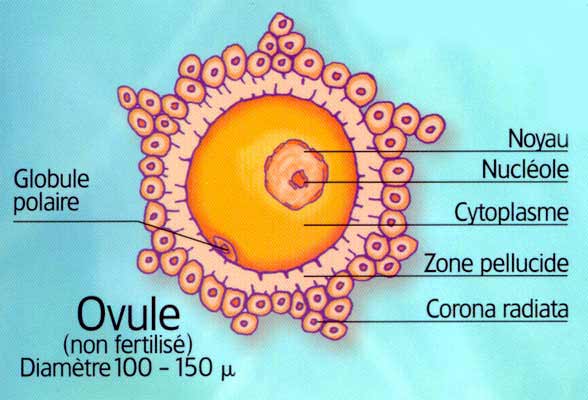 La fécondation
Un spermatozoïde                            dans un ovule et 
l’information génétique haploïde des gamètes (mâle et femelle) est combinée
Le                               de ce processus est une 
                                                nommée                         .
La                       de ses chromosomes vient de la 
                       et l’autre moitié vient du                         .
Éventuellement, le                        se divise par
                         pour former un                               .

La terminologie d’un humain en développement,
                      (♀ + ♂) 
→                                               →                          
→                      →                        →                                        .
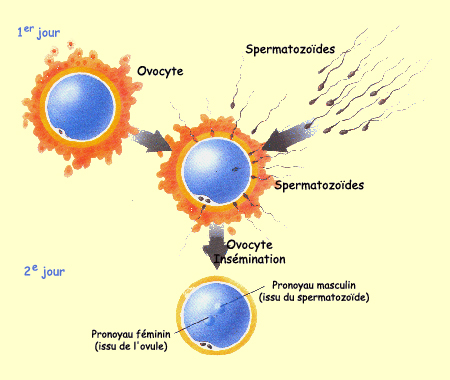 La méiose
Le processus de                                 des 
                            ayant la                             des chromosomes des cellules                              .
Se fait en deux parties (                             et
                                     )
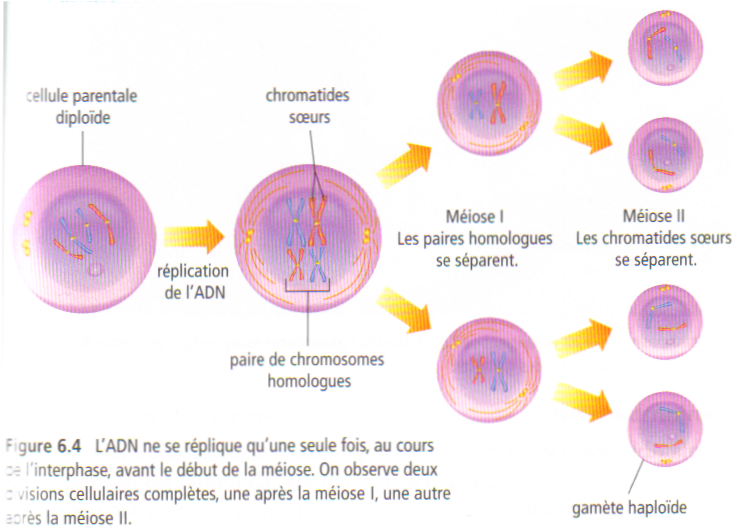 Méiose I
Une paire de                                                                s’aligne au centre de la cellule.
La paire de chromosomes homologues                                 .
Les chromosomes                                    vers des                   .
                               de la cellule.
                                                                       sont formées.
L’enjambement
Processus au cours de la                              . 
durant lequel des                                   .
                              , ou les chromosomes homologues,                                des segments d’        .
Ceci entraîne une                                chez les                                  d’un individu
Chromosomes homologues
Chromatides soeurs
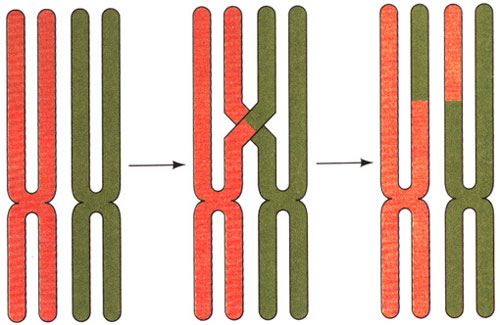 L’assortiment indépendant
L’étape de la                                         au 
cours de laquelle les paires de 
                                                               se 
                               et se répartissent dans les cellules filles
Ce réarrangement des gènes                           à 
la                                  et à la                              .
                               .
Événements au cours de la méiose I entraînant une variation
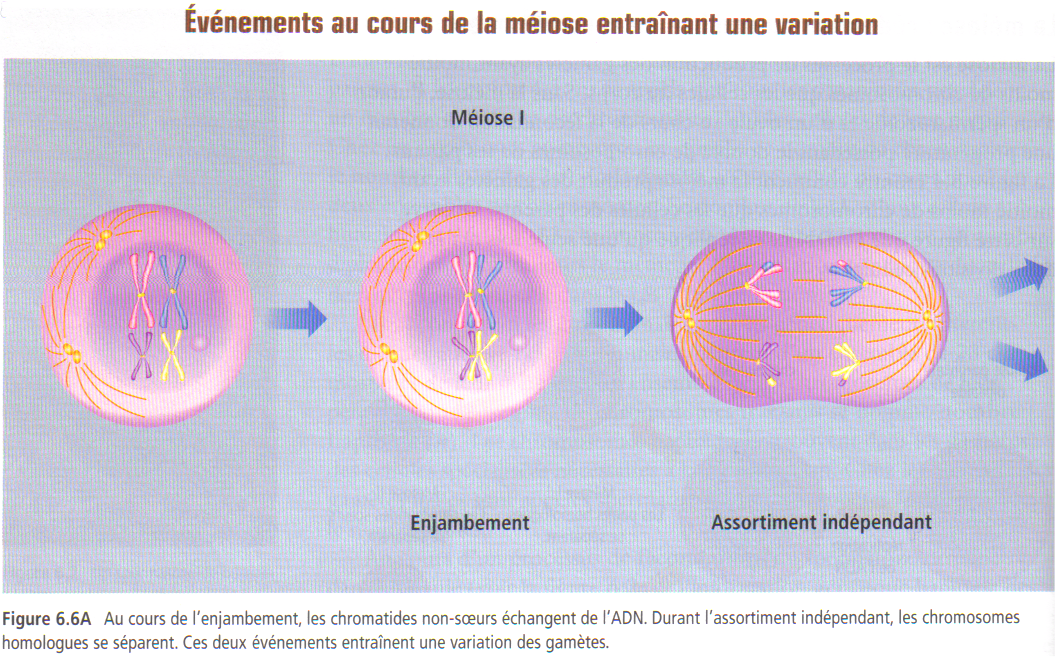 Événements au cours de la méiose entraînant une variation (suite)
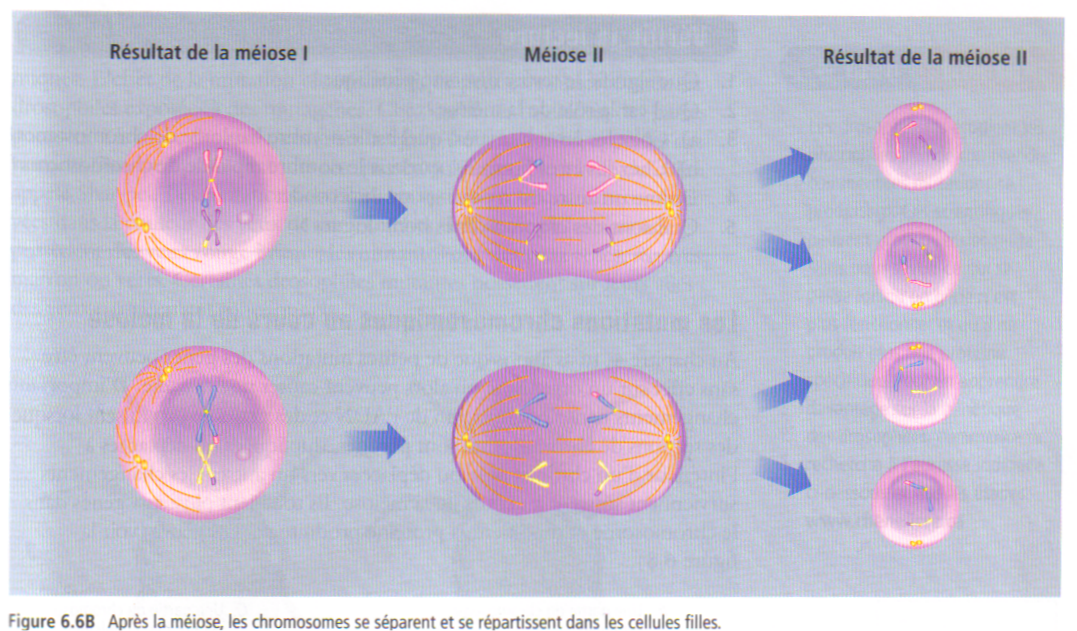 Méiose II
Au début, il n’y a                                           . d’        .
Les chromatides sont tirées vers les pôles opposés
Chaque cellule fille reçoit une chromatide soeur de chaque chromosome
Formation de                                                     . 
                               ayant la moitié du nombre de chromosomes
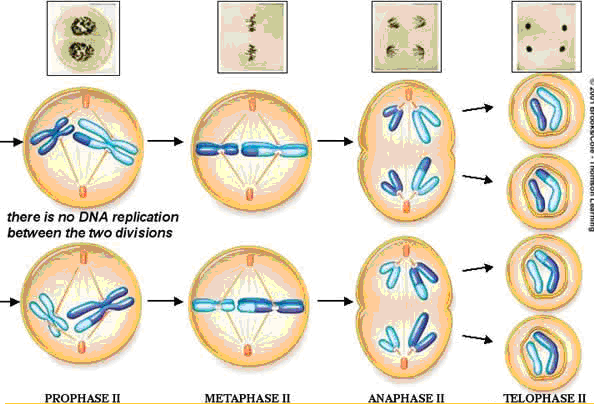 La formation des gamètes
La formation des gamètes
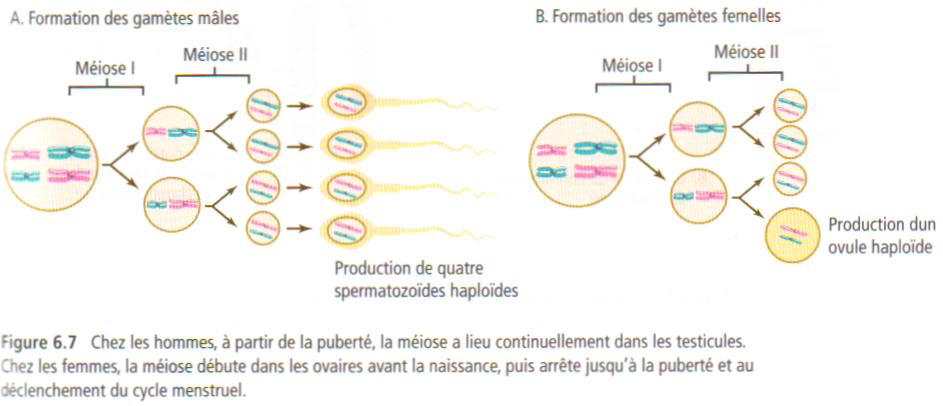 Production d’un ovule haploïde